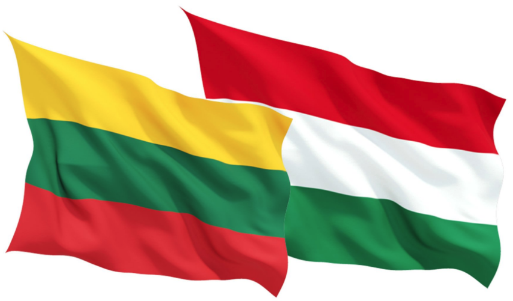 LITHUANIAN - HUNGARIAN FINTECH FORUM & B2BVilnius, 23.05.2019
CEE’s first robo advisor
Balázs Faluvégi, Blueopes, Hungary
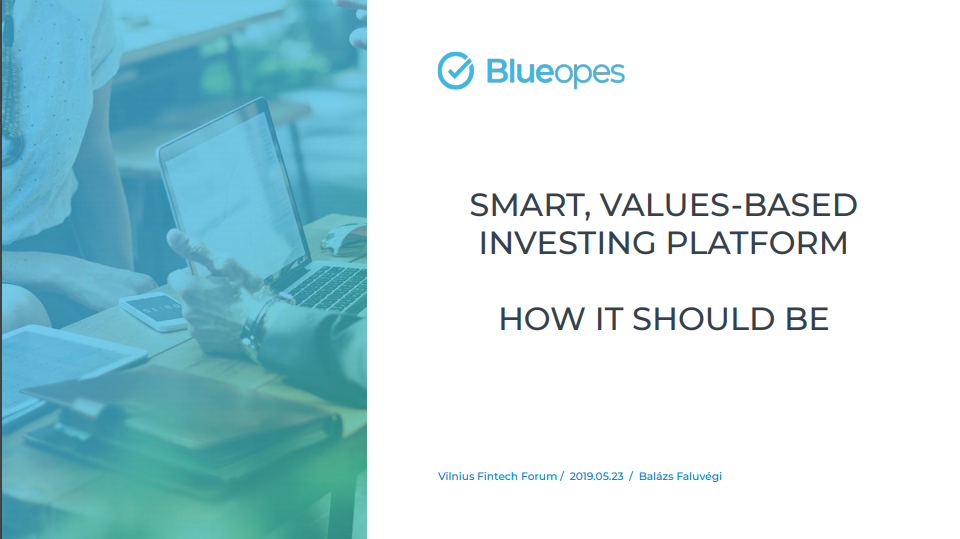 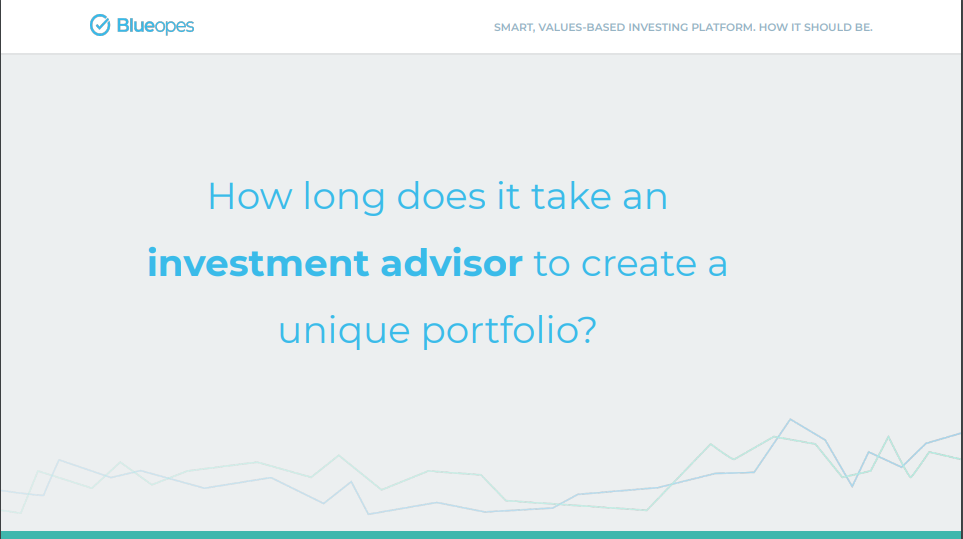 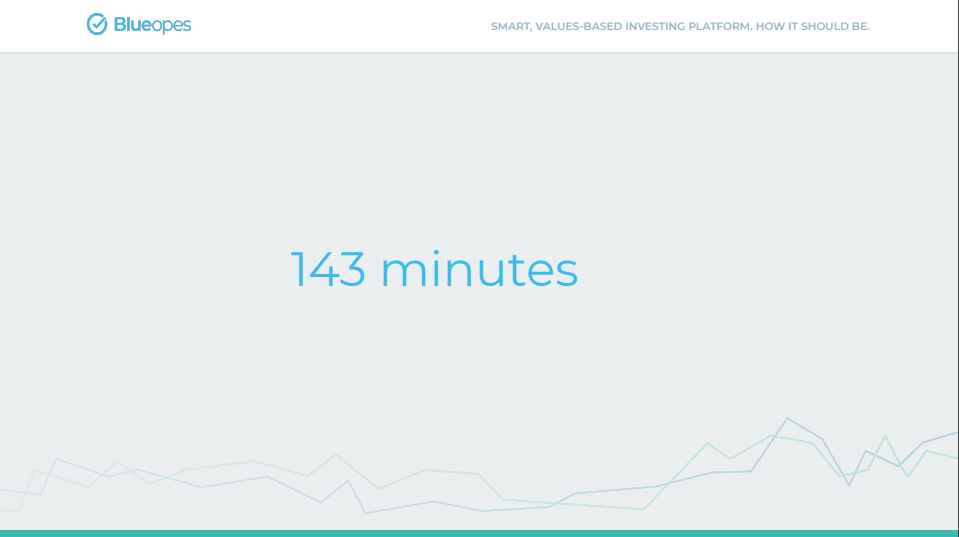 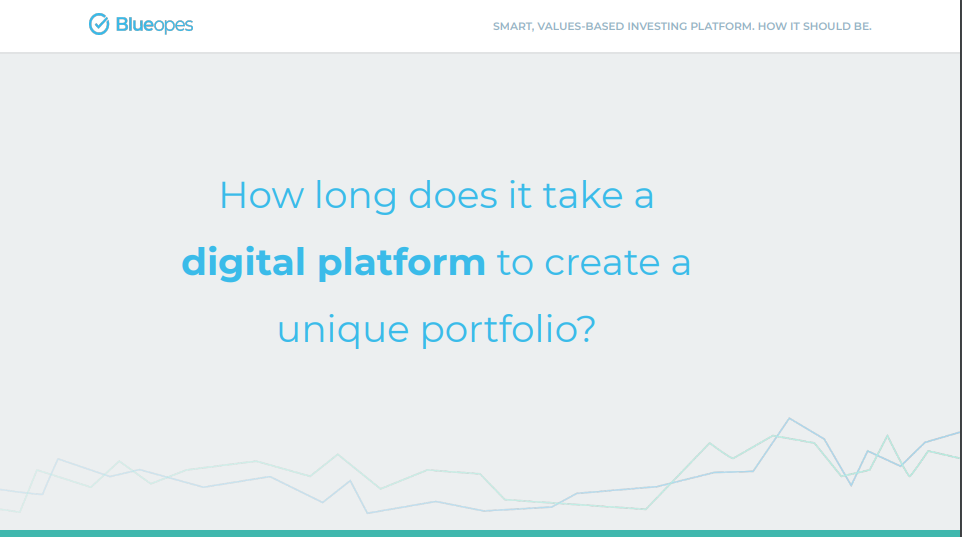 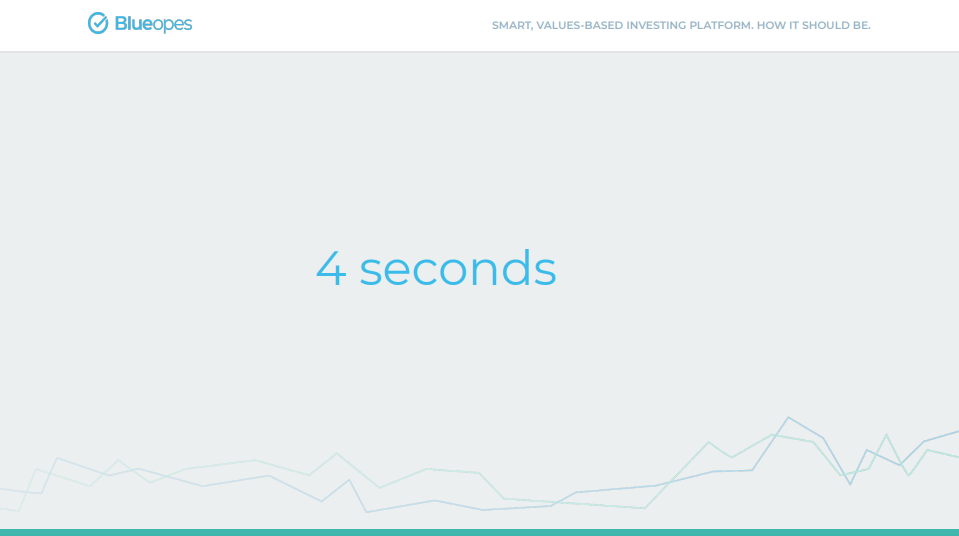 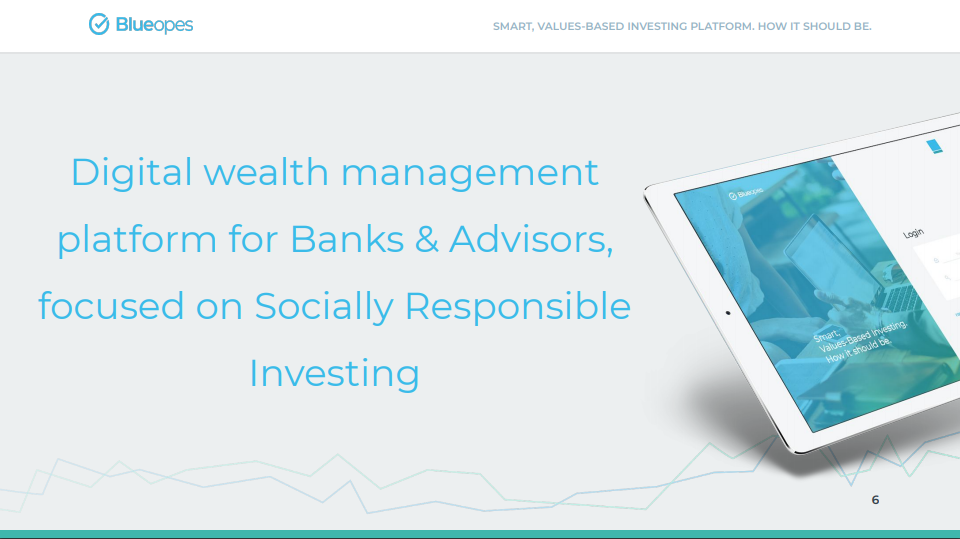 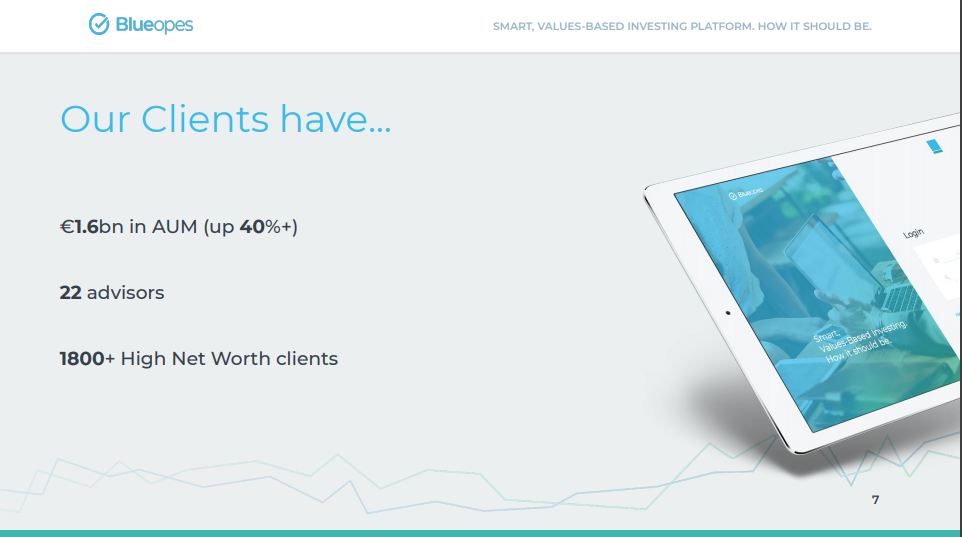 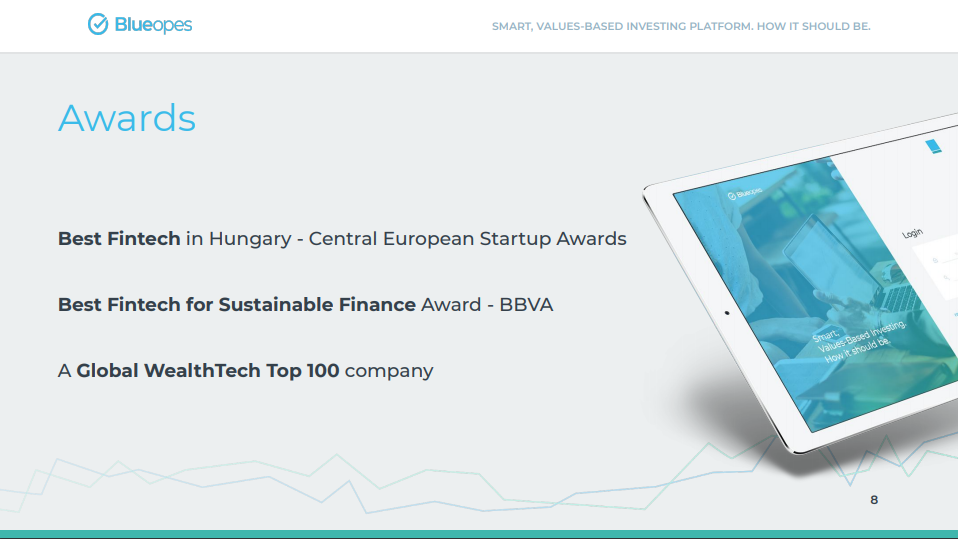 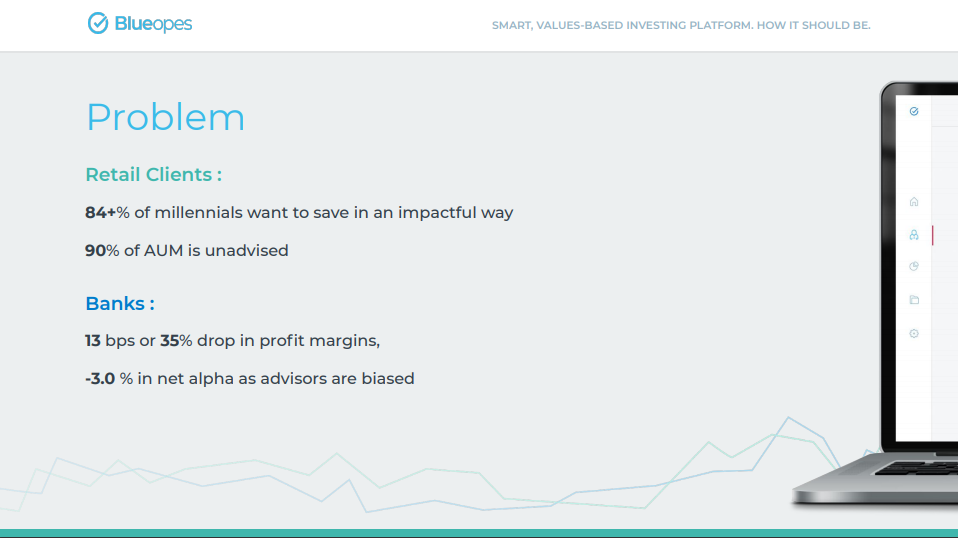 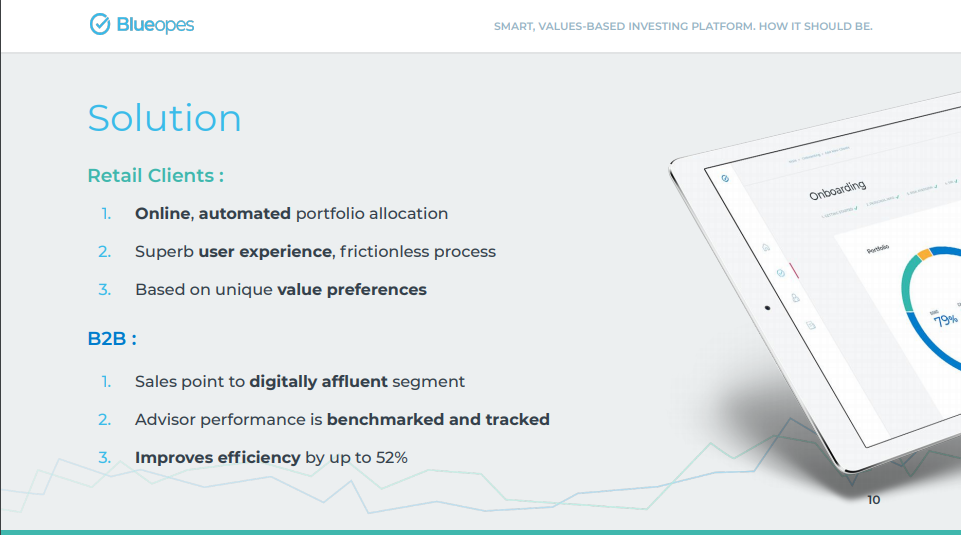 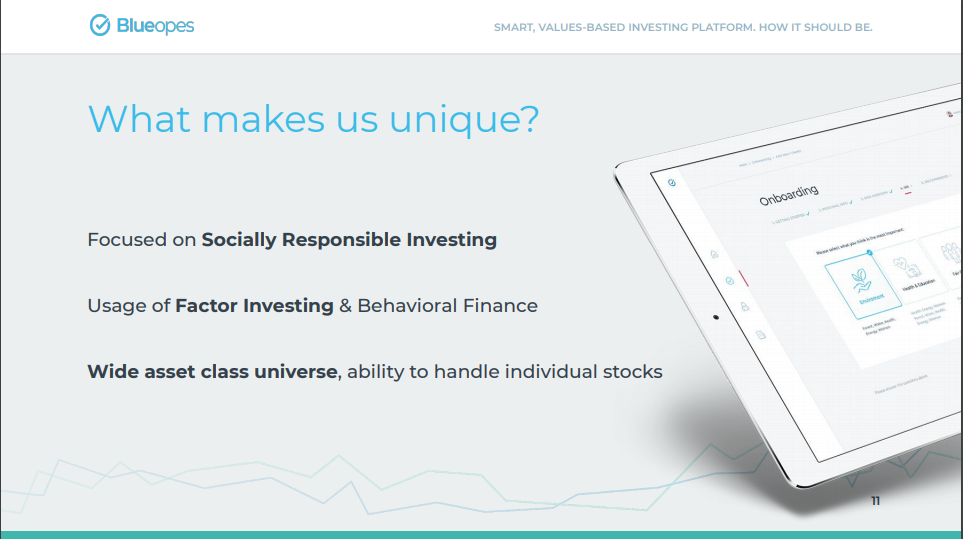 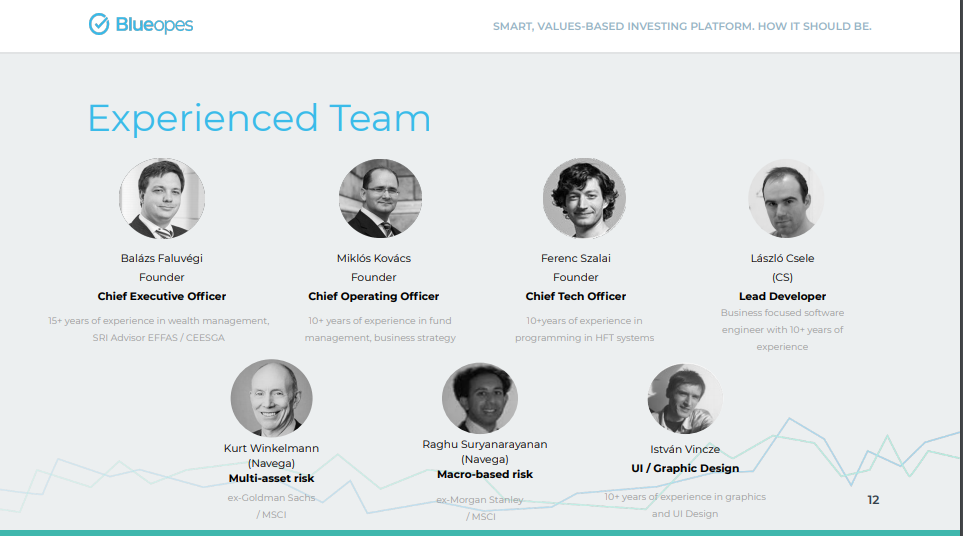 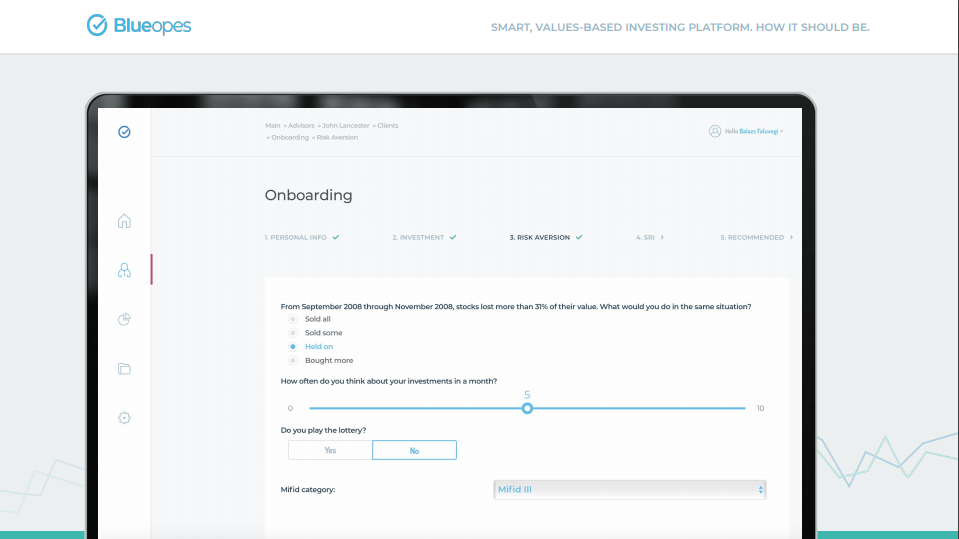 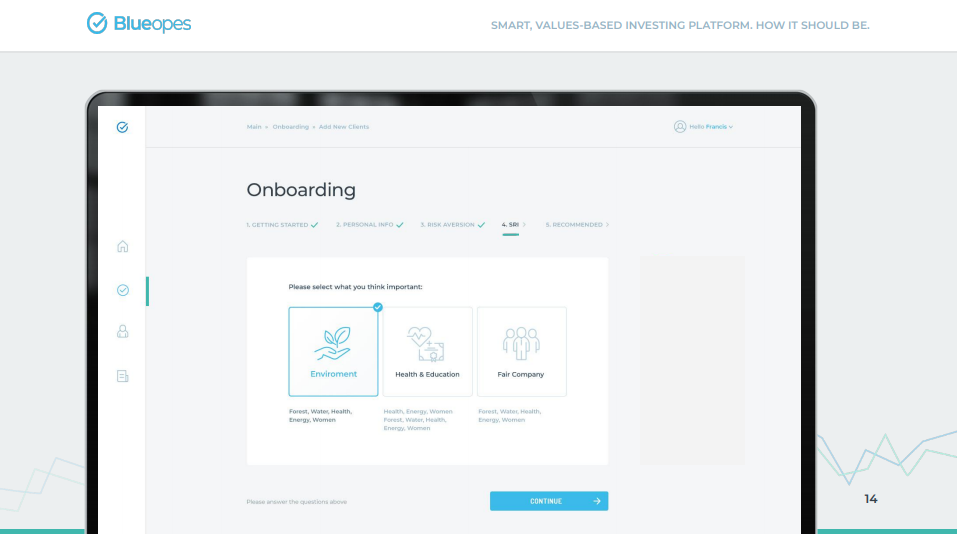 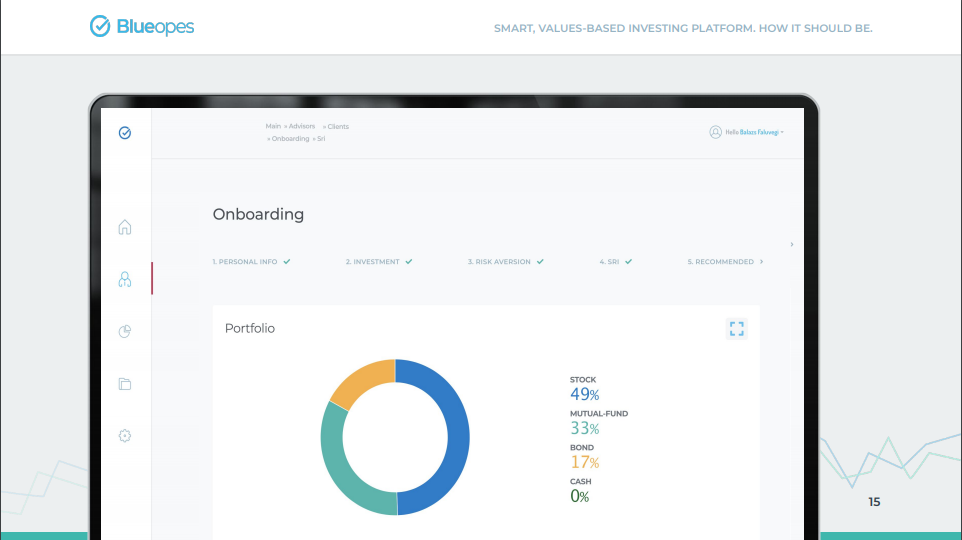 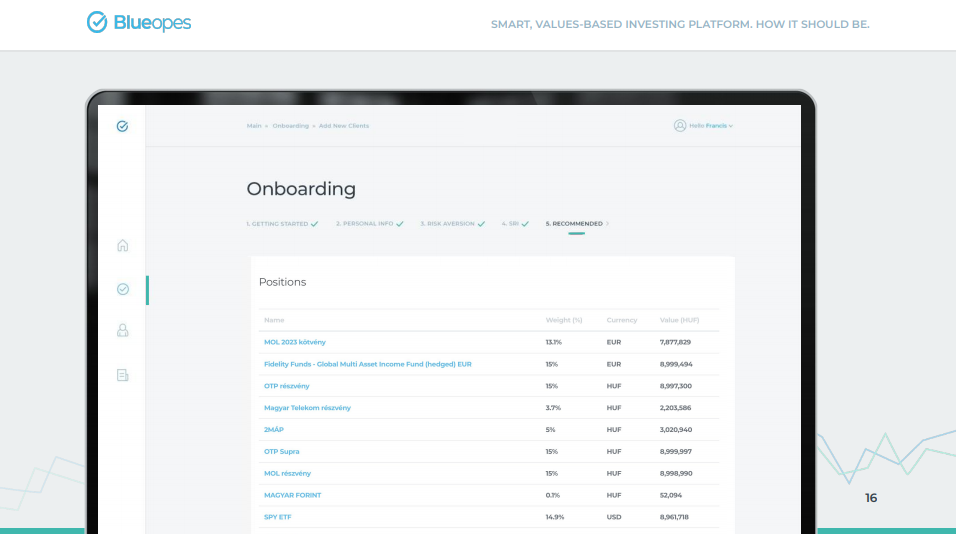 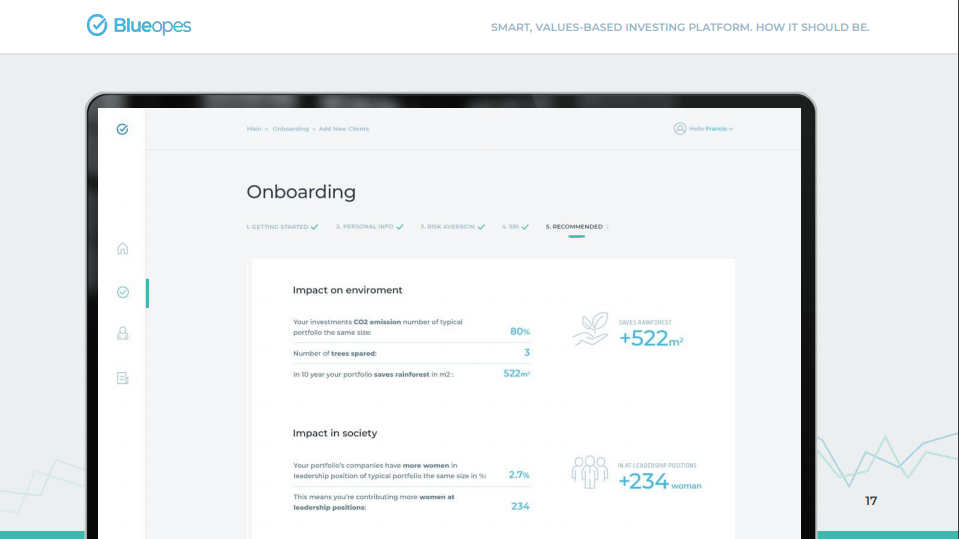 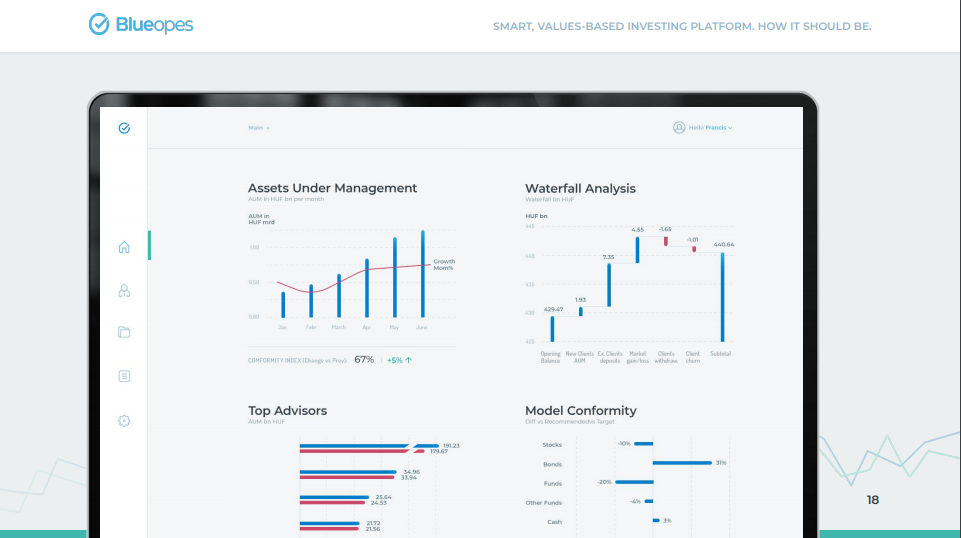 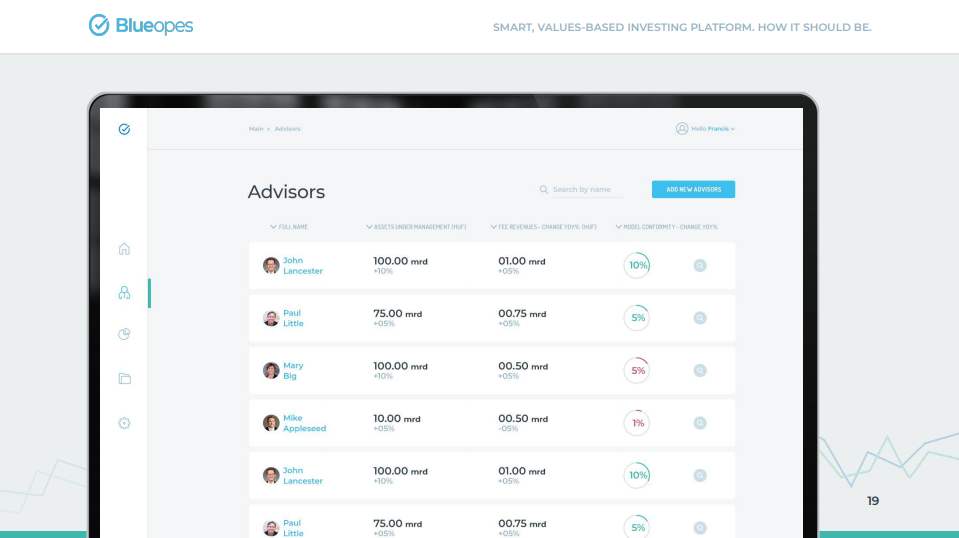 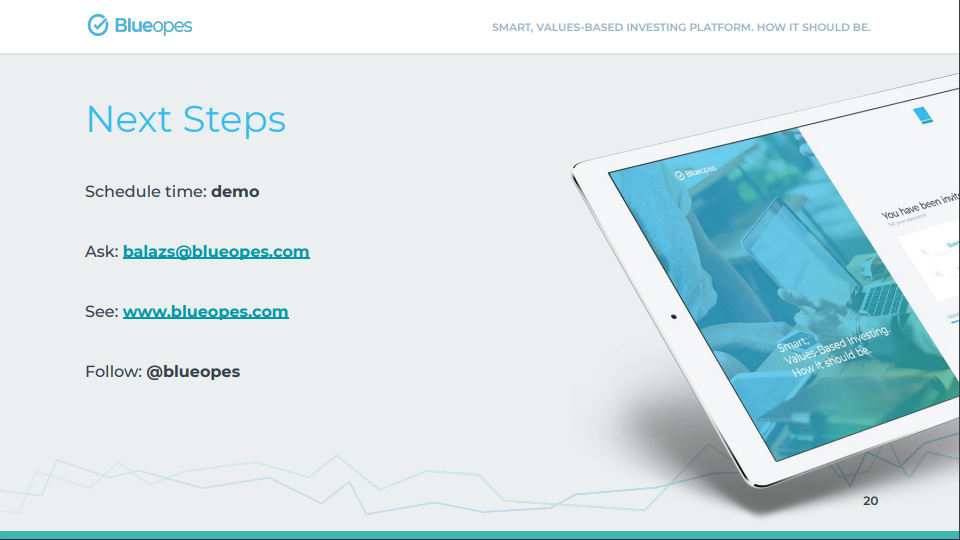 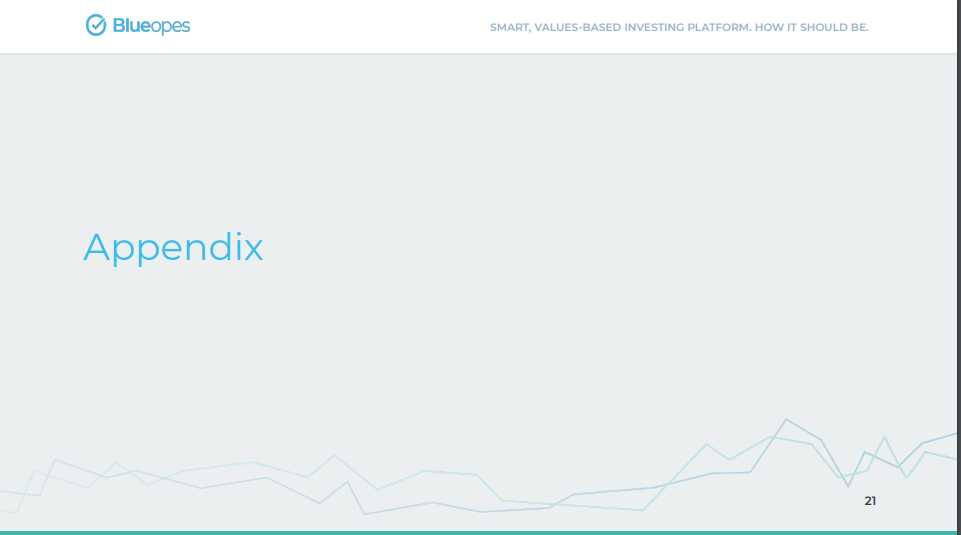 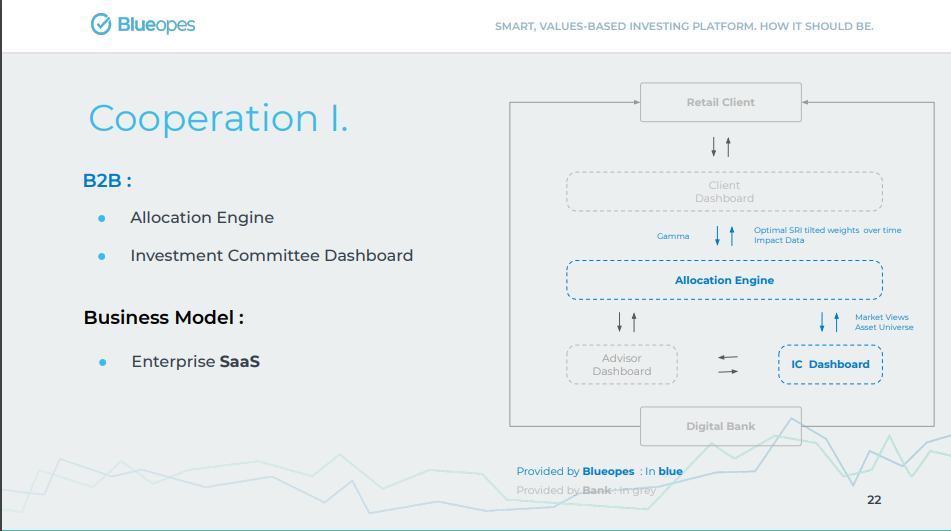 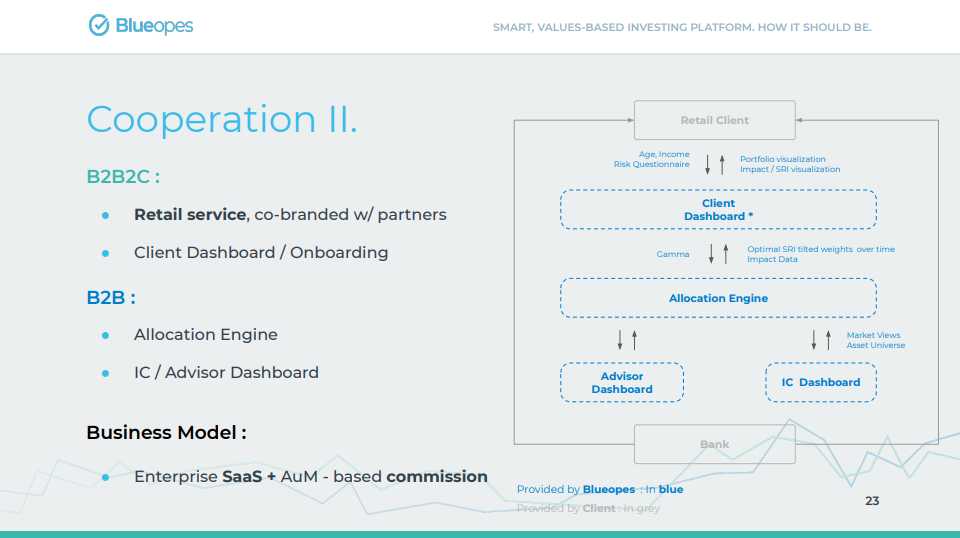 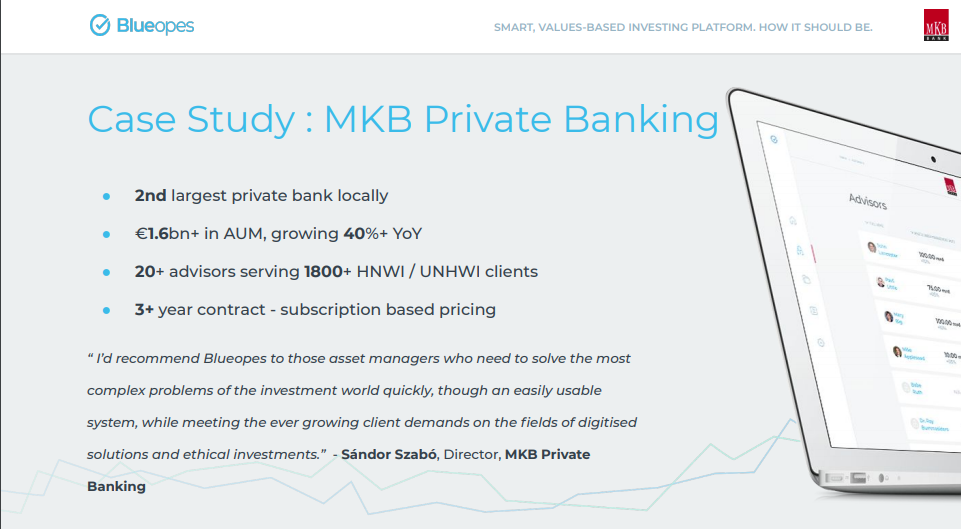 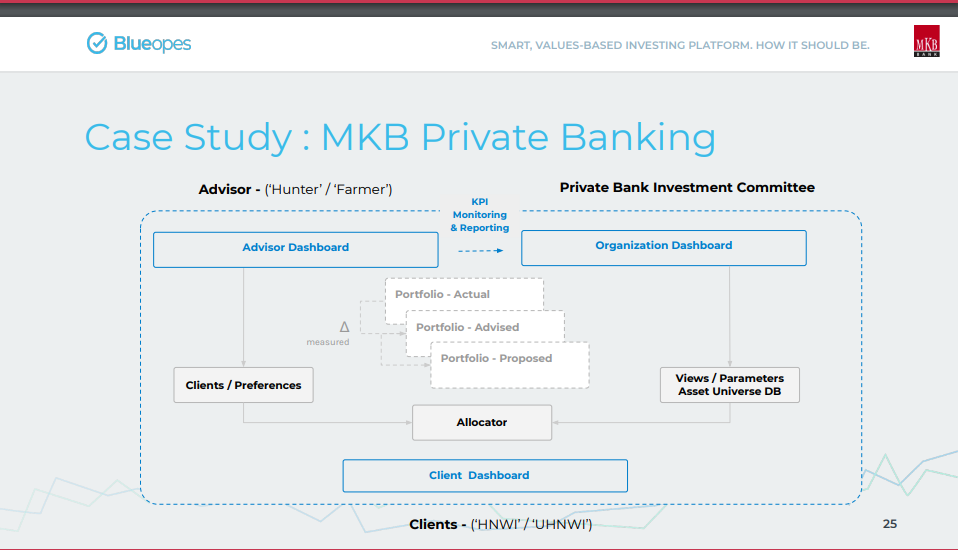 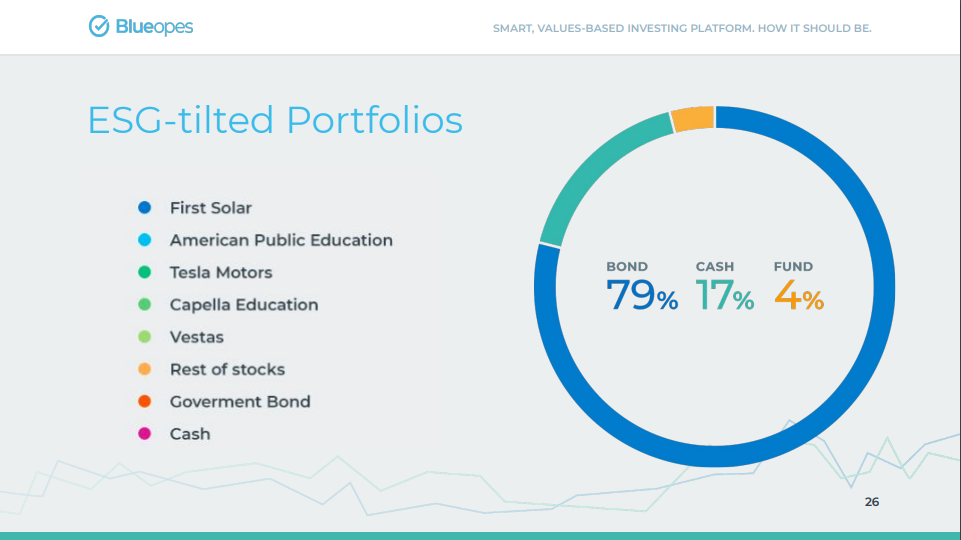 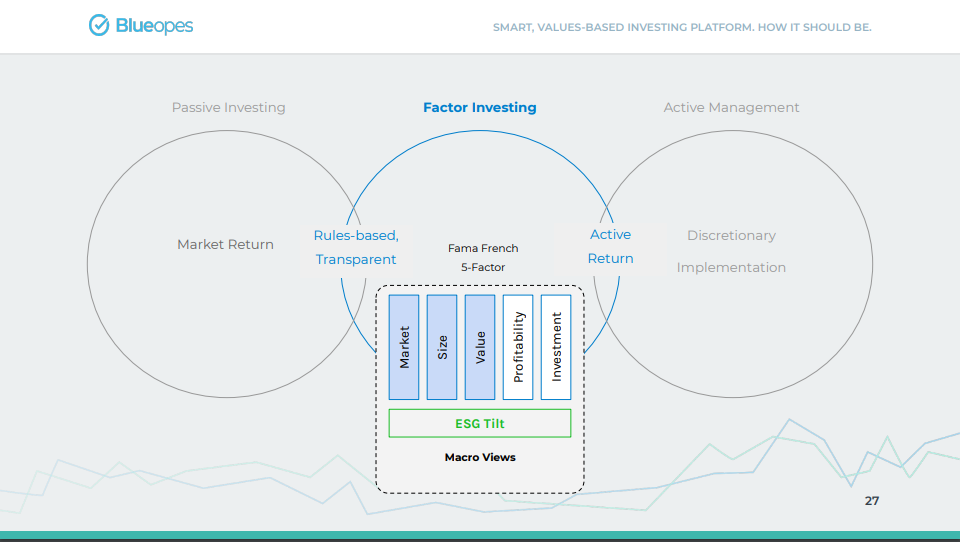